Open Budget Meeting
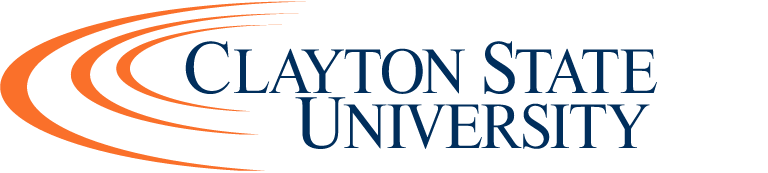 1
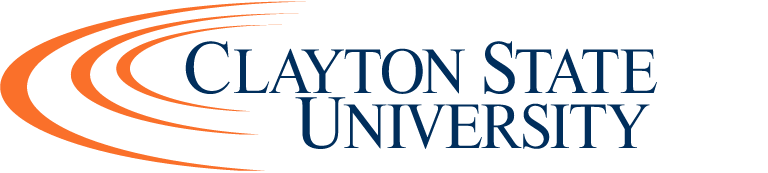 Open Budget Meeting
Clayton State University Resources
Tuition & Fees
State Appropriations
Major Repair & Renovation (MRR)
Auxiliary Enterprises
CSU Foundation
Endowments
Scholarships
Unrestricted Annual Giving
Sponsored Programs
Uses
Restrictions
Realities
Prudent fiscal management required for all sources
State Appropriation will be change based on performance funding – baseline year
New focus on Financial Ratios
Economic conditions have a direct impact on our ability to collect the revenues necessary to satisfy the needs and obligations of the University
Salaries and Wages
Utilities
Supplies and Equipment
Technology
Facilities and Maintenance
Public Safety
Campus Activities and Services
Capital funds can not be used to pay for salaries and wages
State procurement guidelines must be followed
Student fees must be used in conjunction with specific services
2
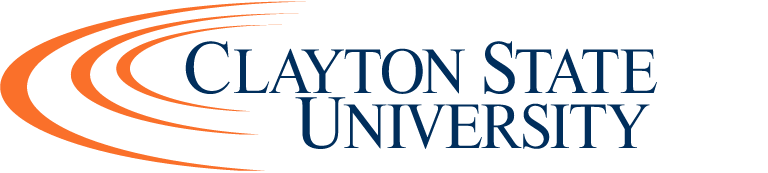 Open Budget Meeting
3
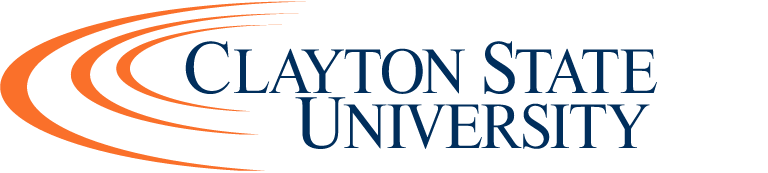 Open Budget Meeting
Performance Funding Measures
Progression/Retention Measured at 15, 30, 60 and 90 Hours  
Completion/Degrees Conferred
Certificates, Associates, Bachelor’s, Master’s, Specialist
Learning Support Completion
Transfers Out (Primarily Access Institutions)
Potential Bonus Measures:
Strategic Initiatives
Critical Fields
Pass Rates
4
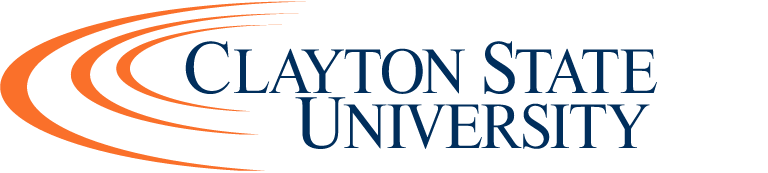 Open Budget Meeting
Total Students
Categories that pay less/none: Distance Learning, eCore, Employees/TAP, Fayette County, Joint Enrolled, Main Campus - less than 3 hrs, Senior Citizens, WBSIT
5
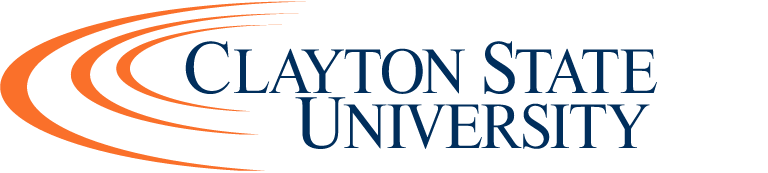 Open Budget Meeting
$66,000
6
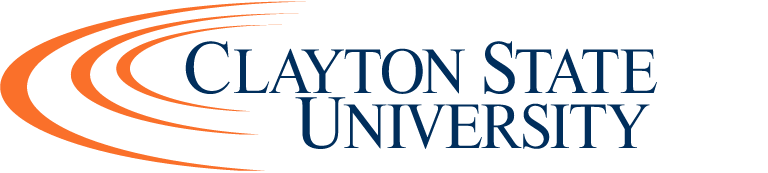 Open Budget Meeting
Includes current Salary, Benefits, Travel, & OS&E

Increase TRS                                             $154,843
Increase Health Insurance                     $177,645
Priority Positions Funded by BOR:
Psychology-Lecturer                               $  60,000
Academic Advisor                                   $   53,500
7
8
Open Budget Meeting
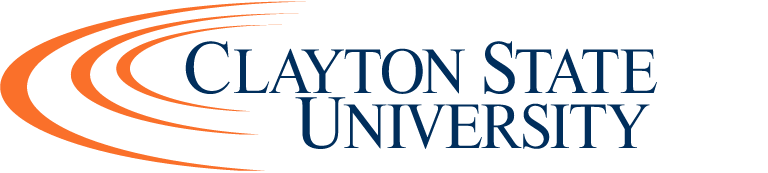 Salary and Administrative Policy
	The Board of Regents allocated to each institution funds to provide for salary increases for employees.   Salary increases shall be awarded  solely  on merit  with a range determined by the institution President.  Institutions are permitted to augment state funds using other appropriate fund sources to create a salary pool.  It is expected that individual merit salary increases will be reasonably distributed among employees based on the range determined by the institution President.    Across the board increases are not permitted.   Generally, merit increases for administrators whose salary is $100,000 or greater will be limited to  4%.   Salary increases may exceed ten percent  for employees exhibiting exceptionally meritorious performance; however, institutions must request prior approval from the Chancellor in writing of any merit increases exceeding ten percent.   
  
	Additionally, the policy allows  flexibility  for institutions  to make appropriate  promotions or position reclassifications, special changes to recruit or retain employees, adjustments for targeted populations or adjustments to address market and compression issues.  Such salary  adjustments must be supported  by appropriate documentation (e.g., market analysis or internal salary studies).   
  
	Employees covered from other fund sources such as sponsored funds and auxiliary funds will be subject to the same policy requirements noted above and must be paid from the corresponding fund source – not state funds. 

CSU amount—$249,552 from USG
	                          $69,787 from CSU
 		              Total 1% $319,339 (only funds for State funded positions)
Merit Salary Increase
9
Open Budget Meeting
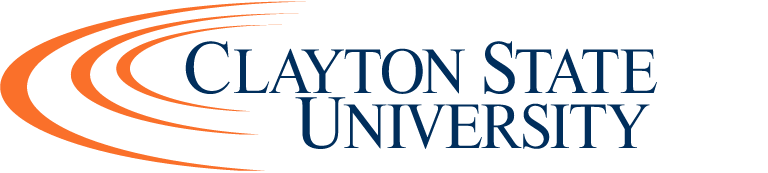 10
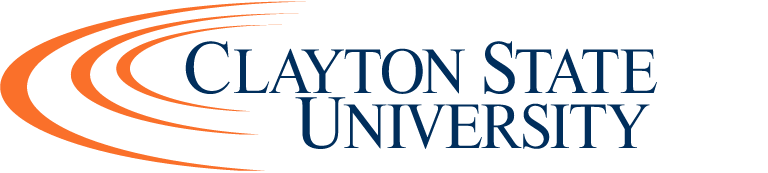 Open Budget Meeting
11
Open Budget Meeting
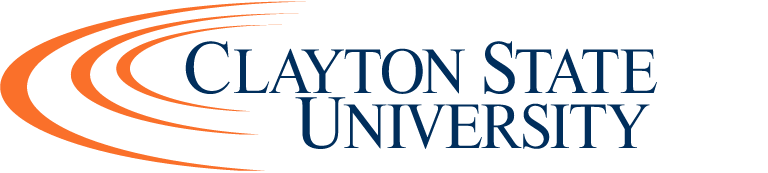 12
Open Budget Meeting
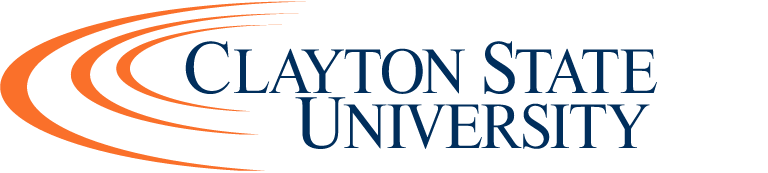 http://www.clayton.edu/President/Communications
13